Español A1/A2
Profesor Armando Aguilar de León
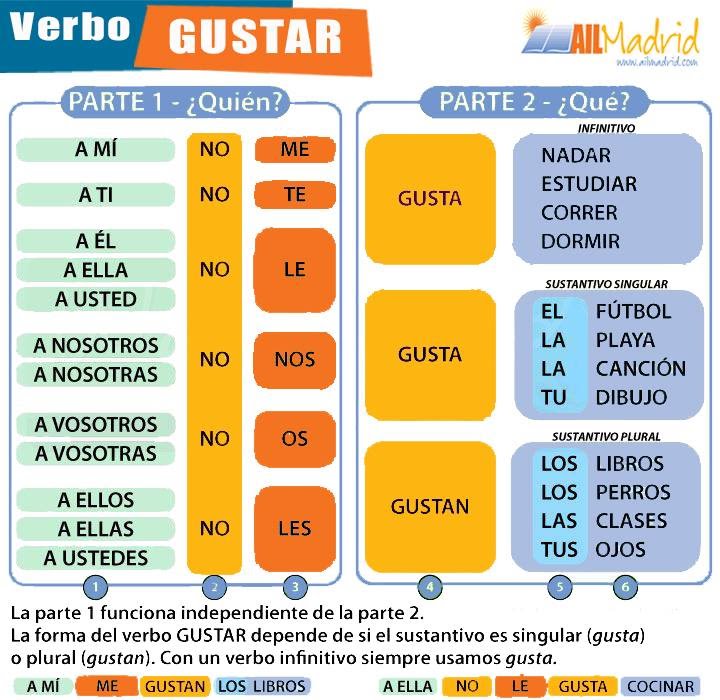 Gustar
¿(A vosotros) os gusta Madrid?

Costar
(A mí) me cuesta mucho levantarme temprano.

Encantar
(A nosotros) nos encanta Joan Miró.
Fascinar
A mi hermana le fascinan los cuadros de Remedios Varo.

Disgustar
A mi madre le disgusta el ruido.

Molestar
A mi esposo le molestan los atascos .

Preocupar
A las pequeñas empresas les preocupa la crisis económica.

Desesperar
A mí me desespera tener que esperar más de cinco minutos.

Interesar
Al Instituto Cervantes le interesa difundir la lengua y las 
culturas hispánicas.